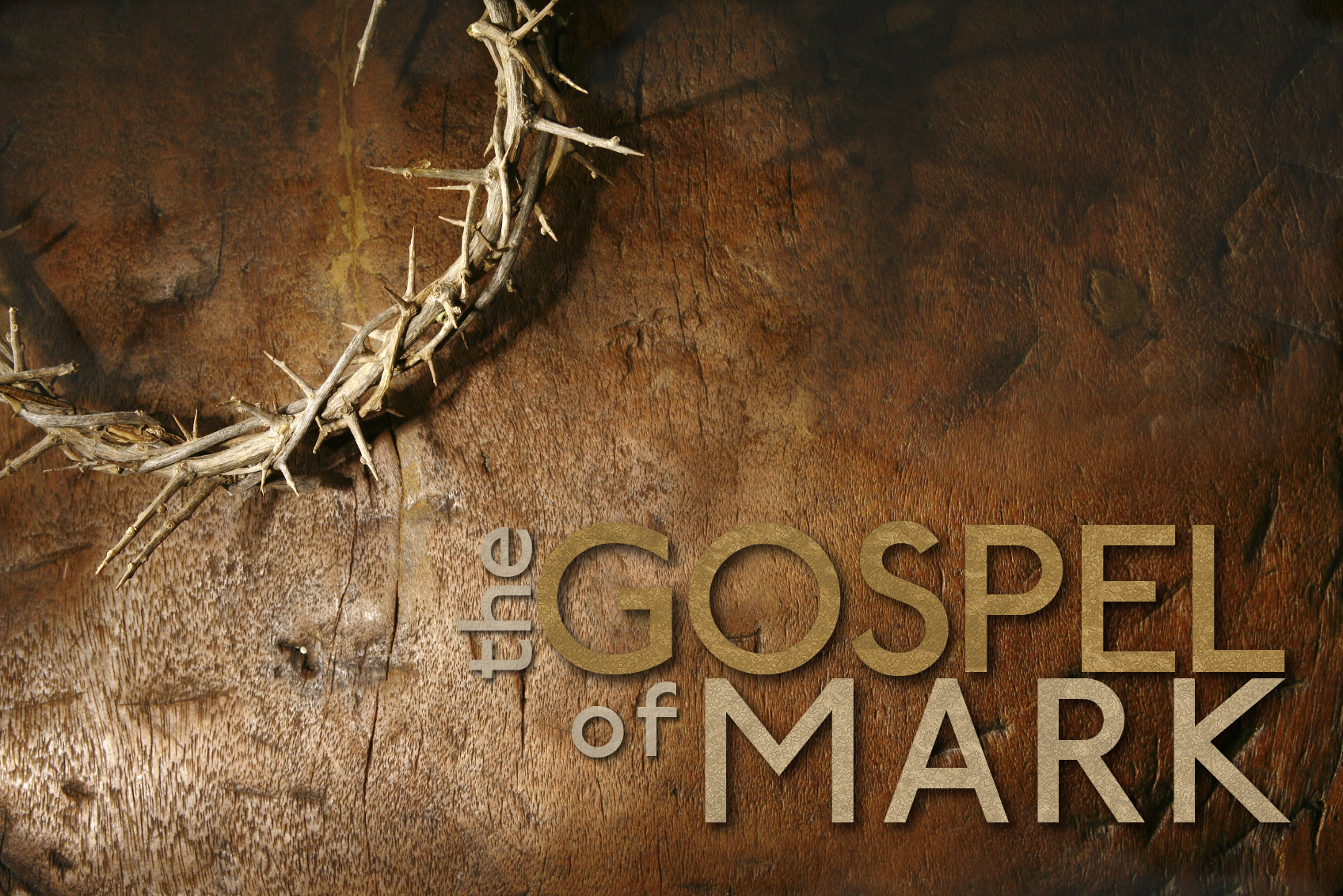 August 9, 2020
Demonstrating Deep Devotion
Mark 14:1-9
(Part 3)
The Authenticity, Affliction and Authority of Jesus Christ, the Son of God
Mark 14:1-5
1 Now the Passover and Unleavened Bread were two days away; and the chief priests and the scribes were seeking how to seize Him by stealth and kill Him; 2 for they were saying, "Not during the festival, otherwise there might be a riot of the people." 3 While He was in Bethany at the home of Simon the leper, and reclining at the table, there came a woman with an alabaster vial of very costly perfume of pure nard; and she broke the vial and poured it over His head. 4 But some were indignantly remarking to one another, "Why has this perfume been wasted? 5 "For this perfume might have been sold for over three hundred denarii, and the money given to the poor." And they were scolding her.
Mark 14:6-9
6 But Jesus said, "Let her alone; why do you bother her? She has done a good deed to Me. 7 "For you always have the poor with you, and whenever you wish you can do good to them; but you do not always have Me. 8 "She has done what she could; she has anointed My body beforehand for the burial. 9 "Truly I say to you, wherever the gospel is preached in the whole world, what this woman has done will also be spoken of in memory of her."
The method of devotion (14:3)
The misunderstanding of devotion (14:4-5)
Beneath the cross of Jesus
Upon the cross of Jesus, mine eye at times can seethe very dying form of One, who suffered there for me:and from my stricken heart with tears, two wonders I confess,the wonders of redeeming love; and my unworthiness.
The marvel of devotion (14:4-5)
6 But Jesus said, "Let her alone; why do you bother her? She has done a good deed to Me. 7 "For you always have the poor with you, and whenever you wish you can do good to them; but you do not always have Me. 8 "She has done what she could; she has anointed My body beforehand for the burial. 9 "Truly I say to you, wherever the gospel is preached in the whole world, what this woman has done will also be spoken of in memory of her."
Devotion to Jesus is an act of beauty (6)
“Good Deeds”
Titus 3:14 - “Our people must also learn to engage in good [beautiful] deeds to meet pressing needs, so that they will not be unfruitful.”  

Matthew 5:16 - Let your light shine before men in such a way that they may see your good works [beautiful deeds], and glorify your Father who is in heaven.
The marvel of devotion (14:4-5)
6 But Jesus said, "Let her alone; why do you bother her? She has done a good deed to Me. 7 "For you always have the poor with you, and whenever you wish you can do good to them; but you do not always have Me. 8 "She has done what she could; she has anointed My body beforehand for the burial. 9 "Truly I say to you, wherever the gospel is preached in the whole world, what this woman has done will also be spoken of in memory of her."
Devotion to Jesus is an act of beauty (6)
Devotion to Jesus is an act of immediacy (7)
Thought
Jesus did not come to solve all the economic, political, and social problems of our world; rather He came to save us from the wrath of God our sins deserve.
The marvel of devotion (14:4-5)
6 But Jesus said, "Let her alone; why do you bother her? She has done a good deed to Me. 7 "For you always have the poor with you, and whenever you wish you can do good to them; but you do not always have Me. 8 "She has done what she could; she has anointed My body beforehand for the burial. 9 "Truly I say to you, wherever the gospel is preached in the whole world, what this woman has done will also be spoken of in memory of her."
Devotion to Jesus is an act of beauty (6)
Devotion to Jesus is an act of immediacy (7)
Devotion to Jesus is an act of totality (8a)
Devotion to Jesus is an act of faith (8b)
Thought
Faith – acting on what God has revealed to us, even when we do not understand it all.
The marvel of devotion (14:4-5)
6 But Jesus said, "Let her alone; why do you bother her? She has done a good deed to Me. 7 "For you always have the poor with you, and whenever you wish you can do good to them; but you do not always have Me. 8 "She has done what she could; she has anointed My body beforehand for the burial. 9 "Truly I say to you, wherever the gospel is preached in the whole world, what this woman has done will also be spoken of in memory of her."
Devotion to Jesus is an act of beauty (6)
Devotion to Jesus is an act of immediacy (7)
Devotion to Jesus is an act of totality (8a)
Devotion to Jesus is an act of faith (8b)
Devotion to Jesus is an act of memorial (9)
Hebrews 6:10
“For God is not unjust so as to forget your work and the love which you have shown toward His name, in having ministered and in still ministering to the saints.”
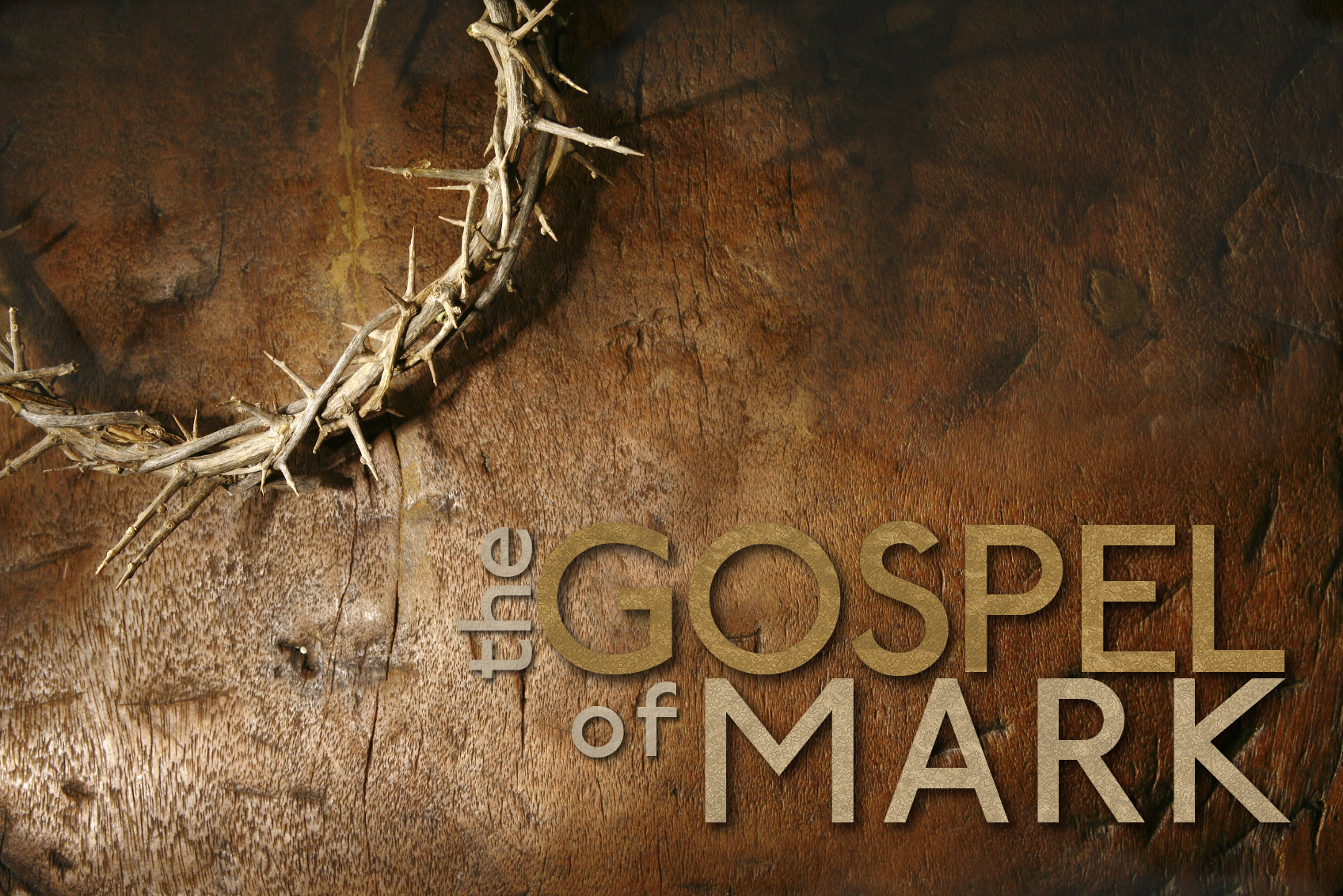 August 9, 2020
Demonstrating Deep Devotion
Mark 14:1-9
(Part 3)
The Authenticity, Affliction and Authority of Jesus Christ, the Son of God